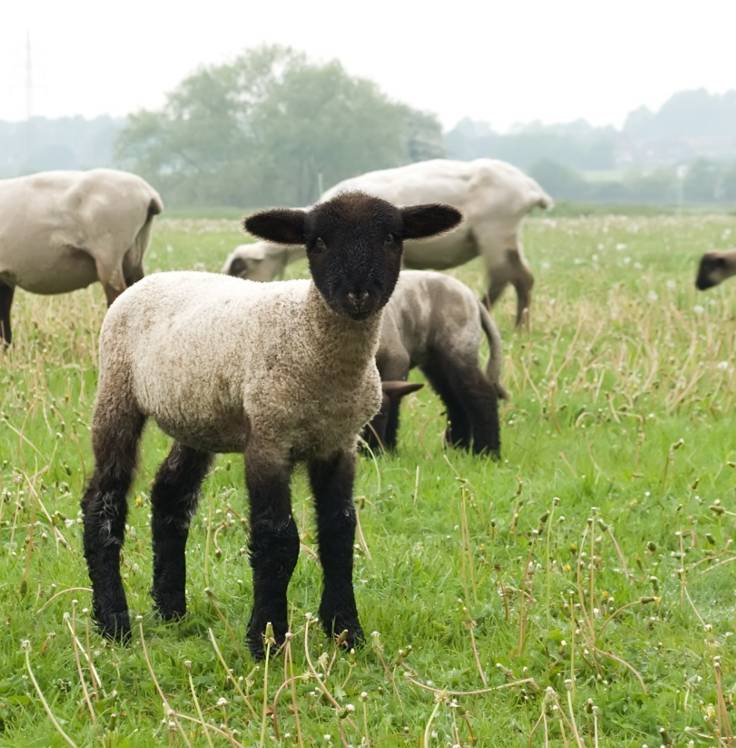 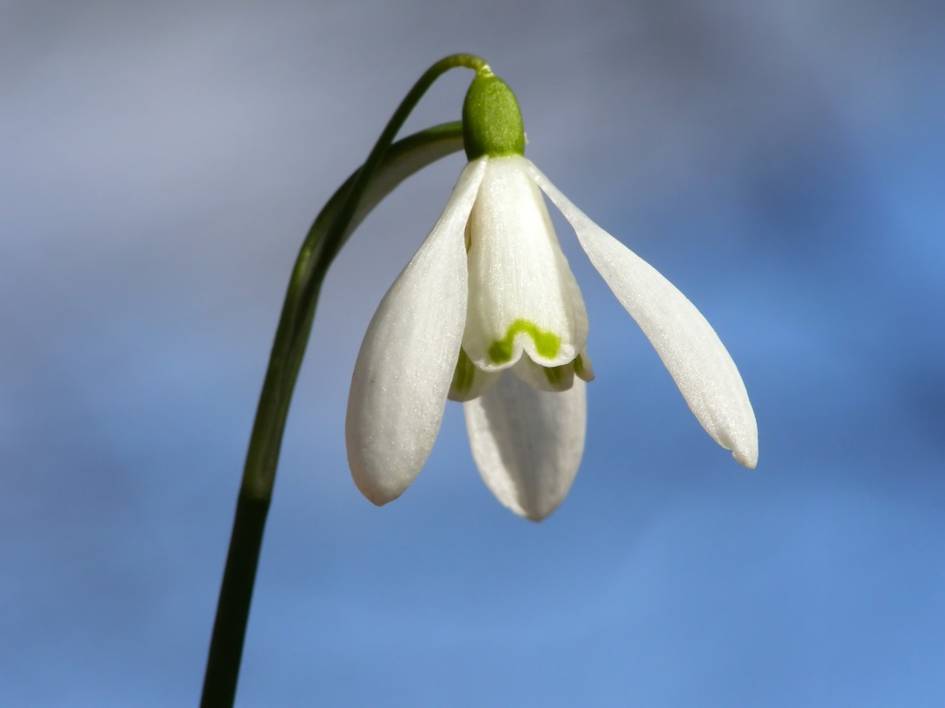 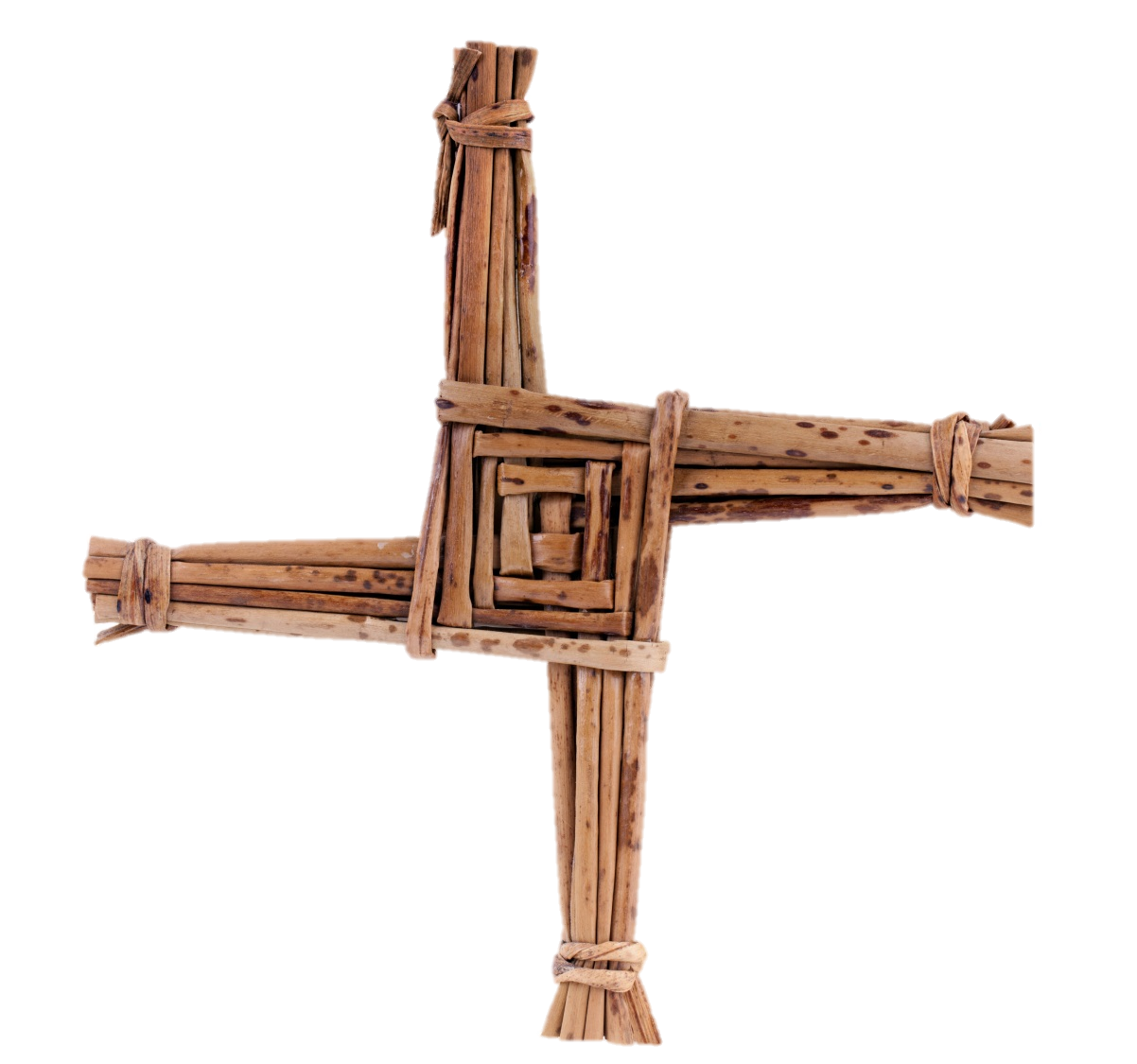 Lá Fhéile Bríde
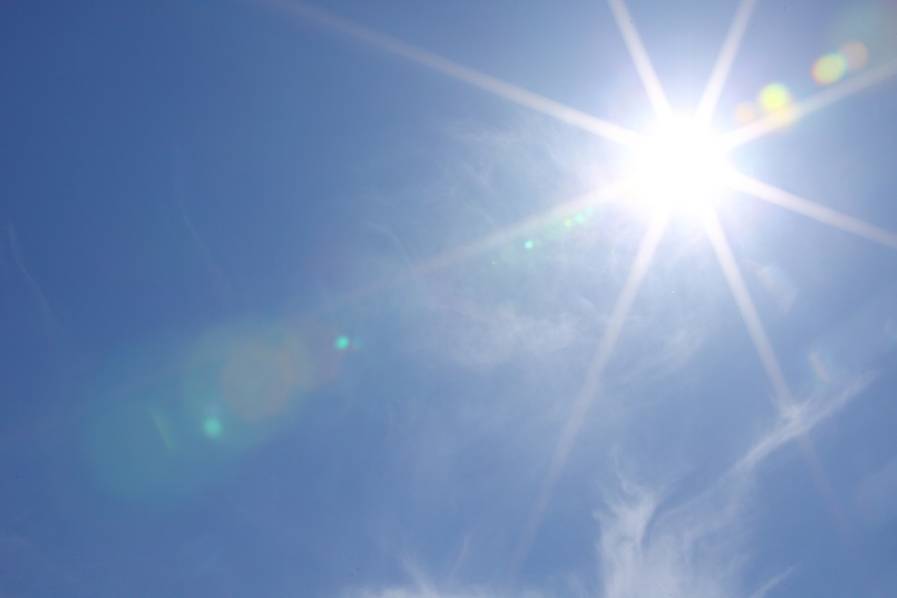 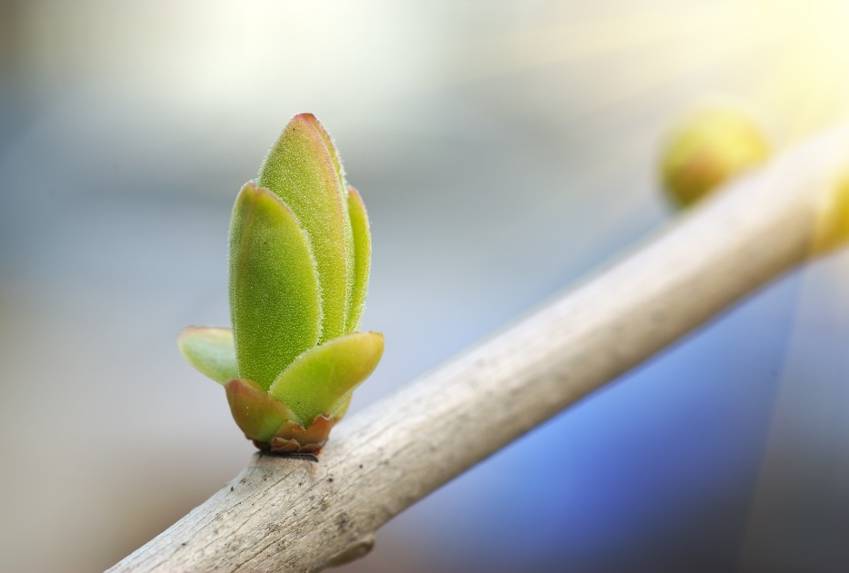 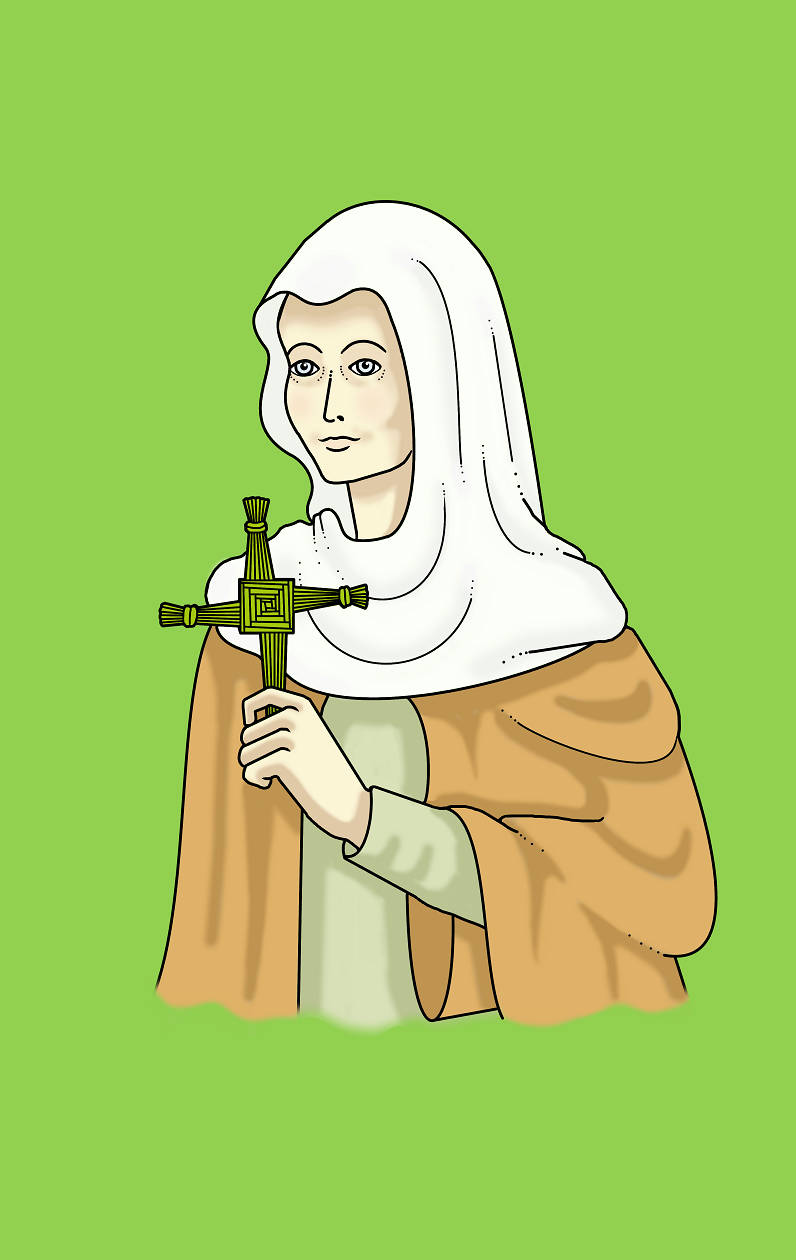 Déanaimid Lá Fhéile Bríde a cheiliúradh ar an gcéad lá de mhí Feabhra. Is é sin an chéad lá den earrach.
Is í Naomh Bríd banéarlamh na hÉireann. Tugtar ‘Muire na nGael’ uirthi uaireanta.
An lá atá inniu ann.
Rugadh Naomh Bríd (AD 450).
Tháinig na Ceiltigh go hÉirinn (600  RCh).
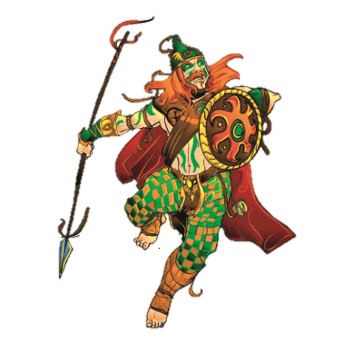 Amlíne
RCh
AD
2000
200
1000
1200
1400
1600
1800
200
400
600
800
600
0
400
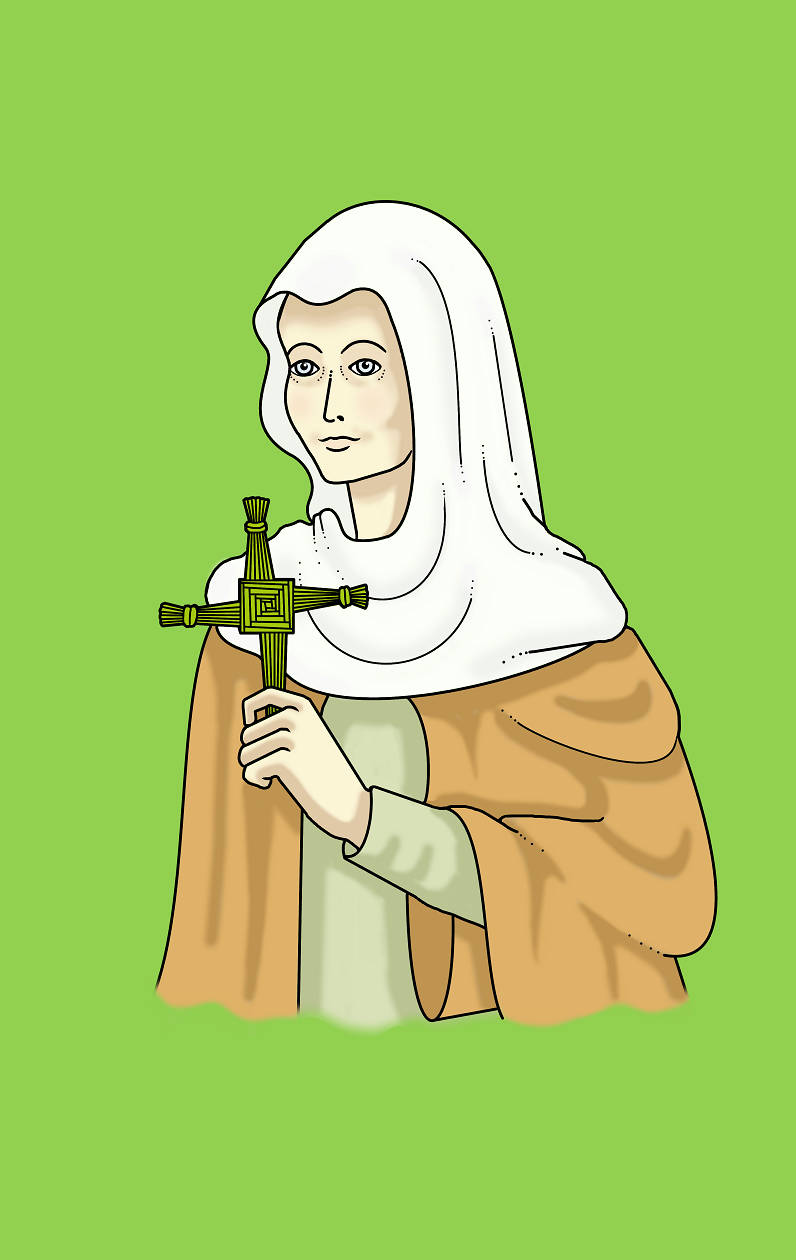 Rugadh Naomh Bríd i bhFochaird i gContae Lú timpeall na bliana AD 450.
Taoiseach págánta ba ea a hathair, Dufach. Críostaí ba ea a máthair, Broicseach.
An lá atá inniu ann.
Rugadh Naomh Bríd (AD 450).
Tháinig na Ceiltigh go hÉirinn (600 RCh).
Rugadh Íosa Críost
an bhliain seo.
Amlíne
RCh
AD
2000
400
200
1000
1200
1400
1600
1800
600
200
400
600
800
0
‘I ndiaidh bhreith Íosa Críost’ atá i gceist le ‘AD’. Ciallaíonn AD 450, mar sin, 450 bliain i ndiaidh bhreith Íosa Críost.
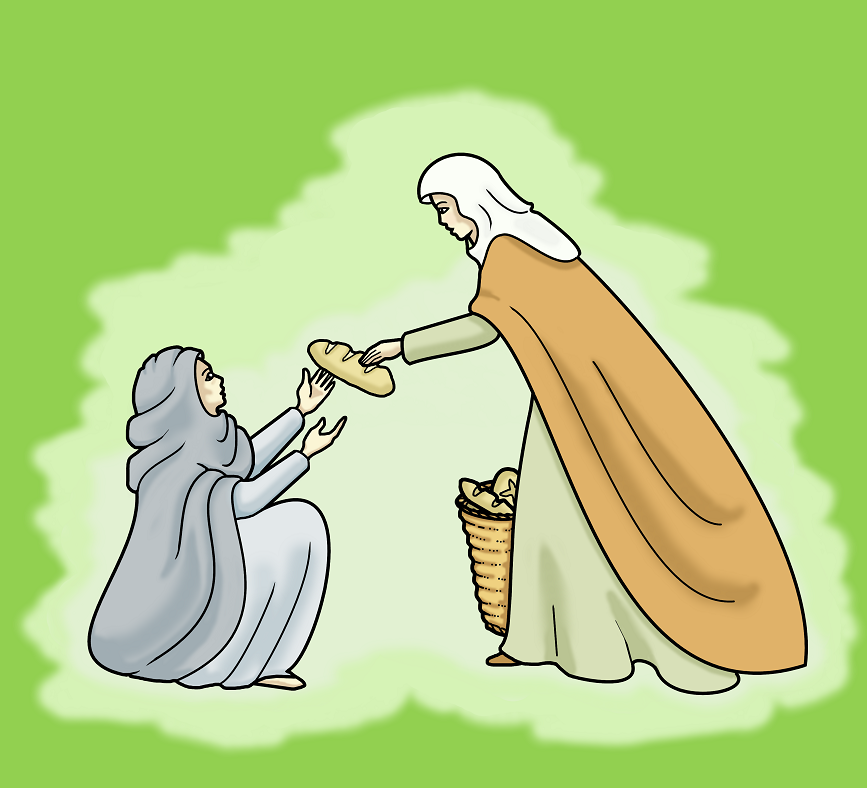 Tá a lán scéalta againn faoi Naomh Bríd. Duine grámhar, flaithiúil a bhí inti, de réir na scéalta. Bhí sí i gcónaí fial, cineálta leis na bochtáin. Bhí an-trua aici dóibh.
Nuair a d’fhás Bríd aníos, shocraigh sí a bheith ina bean rialta. Bhunaigh sí clochair in a lán áiteannaar fud na tíre. Síltear gurbh í Bríd an chéad bhean rialta in Éirinn.
Lá amháin, chuaigh sí chuig Rí Laighean agus d’iarr sí roinnt talún air chun clochar a thógáil. Níor theastaigh ón rí aon talamh a thabhairt di. D’iarr sé uirthi a clóca a leagan
ar an talamh. 	
	‘Tabharfaidh mé an talamh faoi do chlóca duit,’ ar seisean léi.
	Ag magadh fúithi a bhí sé, mar bhí a fhios aige go maith nach gclúdódh a clóca mórán talún.
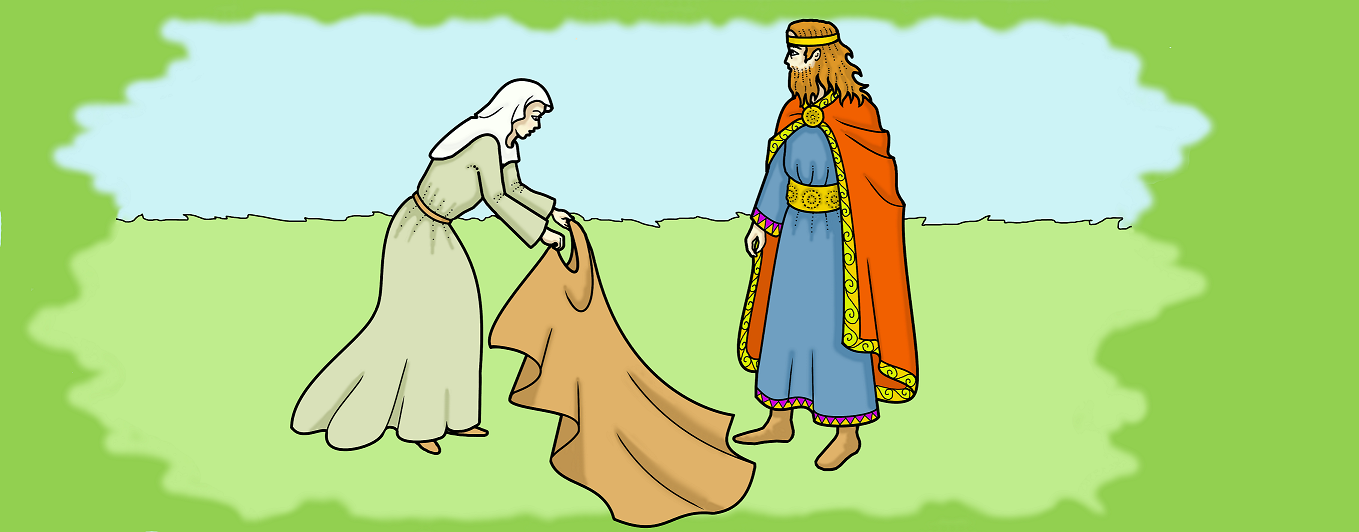 Chuir Bríd a clóca ar an talamh. Thosaigh an clóca ag fás! Níorbh fhada go raibh réimse mór talún clúdaithe aige. Baineadh geit as an rí. Ní raibh an dara rogha aige ach an talamh ar fad a bhí faoin gclóca a thabhairt do Bhríd.
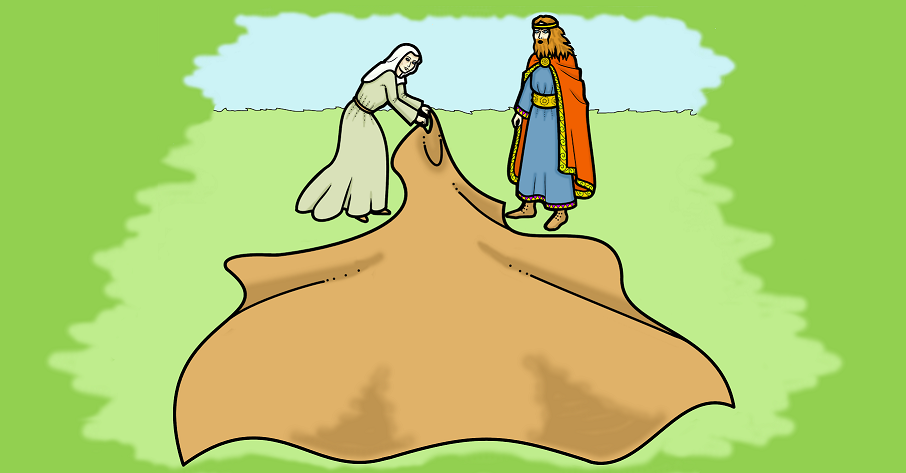 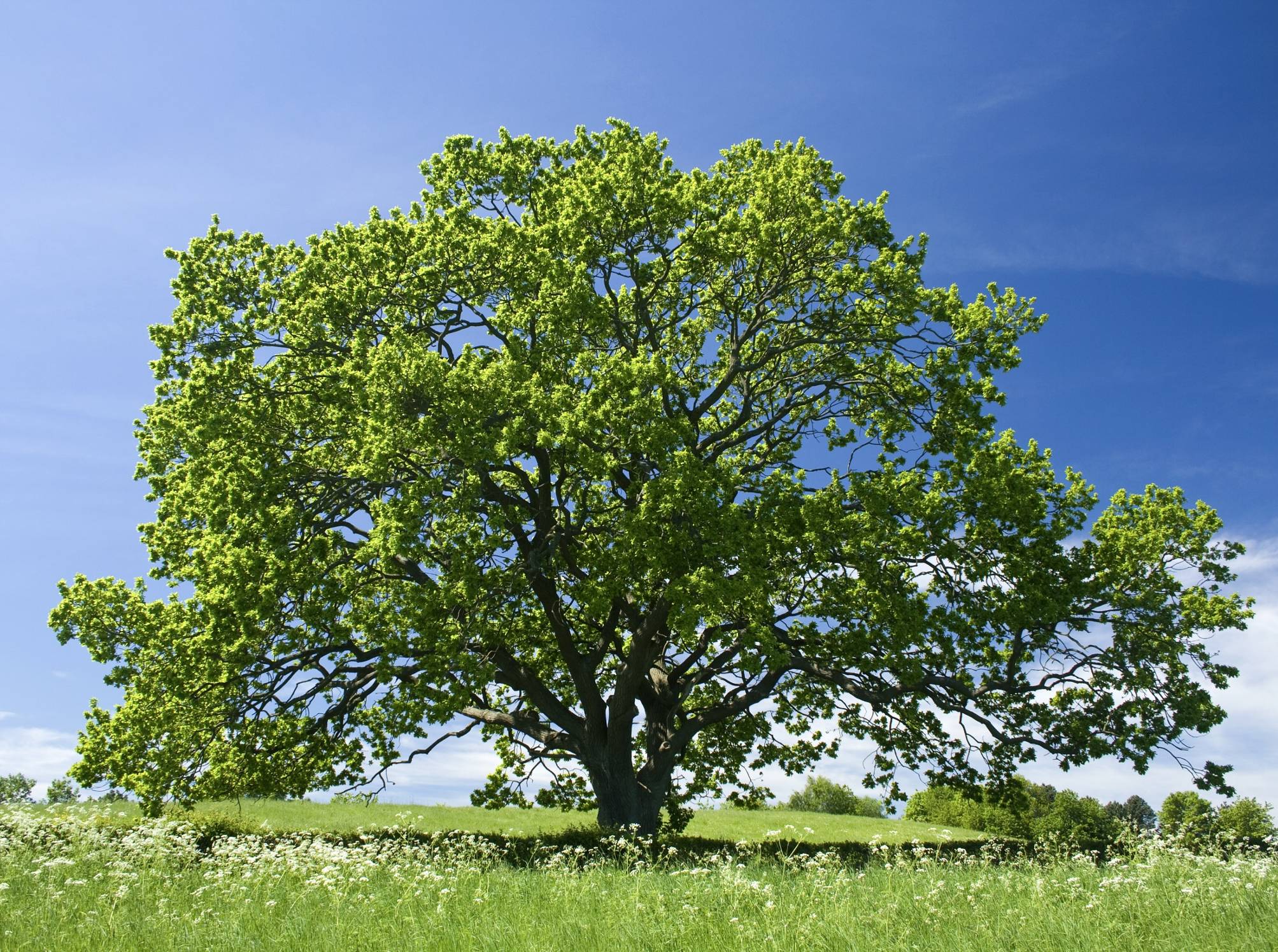 Thóg Bríd clochar ar an talamh sin, agus thóg sí ‘cill’ nó ‘séipéal’ faoi scáth crann darach ann. Tugtar ‘Cill Dara’ ar an áit ó shin i leith.
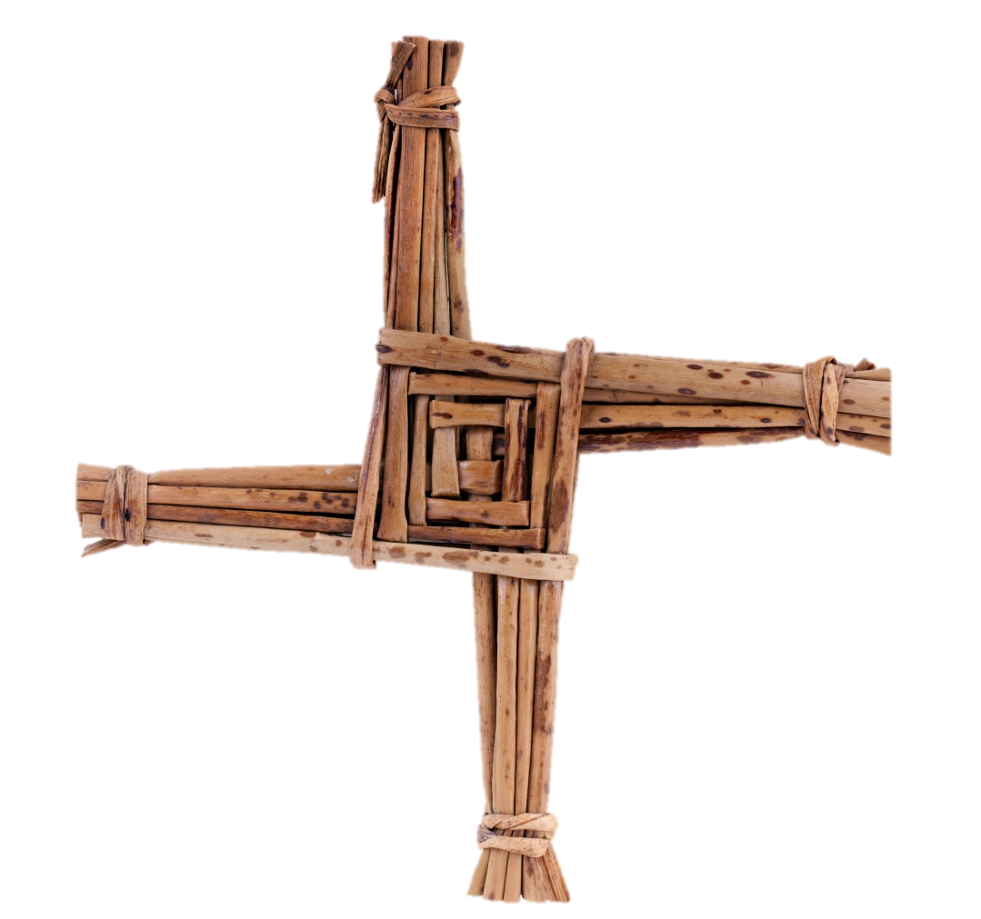 Is iomaí nós a bhaineann le Lá Fhéile Bríde. Déantar crosa Bhríde as luachair agus crochtar sa teach iad  chun muintir an tí a chosaint ó thinte agus ó olc i rith na bliana.
Creidtear gurbh í Bríd féin a rinne an chéad chros Bríde. Uair amháin, thug sí cuairt ar thaoiseach a bhí ar leaba a bháis. Phioc Bríd suas dornán luachra a bhí ar an urlár agus rinne sí cros as lena mhíniú don taoiseach go bhfuair Críost bás ar an gcros ar ár son. D’iarr an taoiseach ar Bhríd
é a bhaisteadh sula bhfuair sé bás.
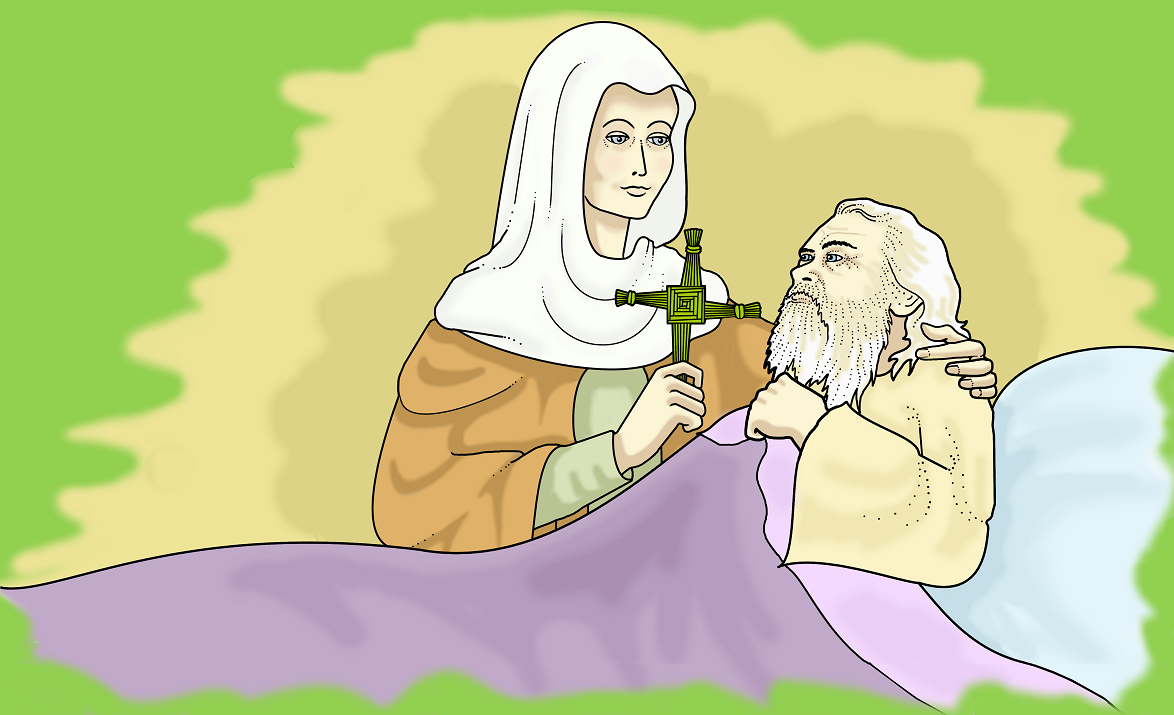 Bhíodh féile ag na Ceiltigh ag tús mhí Feabhra, an t-am céanna den bhliain a mbíonn Lá Fhéile Bríde ann. Is iad na Ceiltigh a bhí in Éirinn sular tháinig an Chríostaíocht anseo.
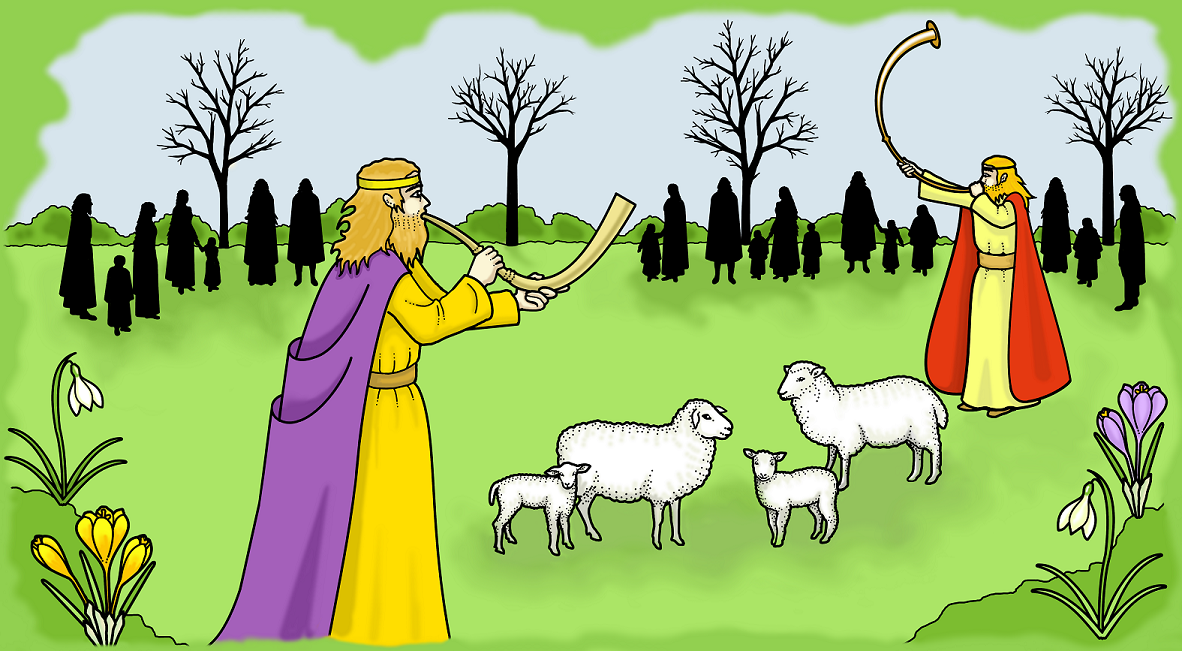 Imbolg a thugtaí ar an bhféile sin ag na Ceiltigh. Bhí bandia ag na Ceiltigh darbh ainm Bríd agus deirtear gur in ómós don bhandia sin a dhéantaí Imbolg a cheiliúradh. Deirtear freisin gur as an mbandia sin a ainmníodh Naomh Bríd.
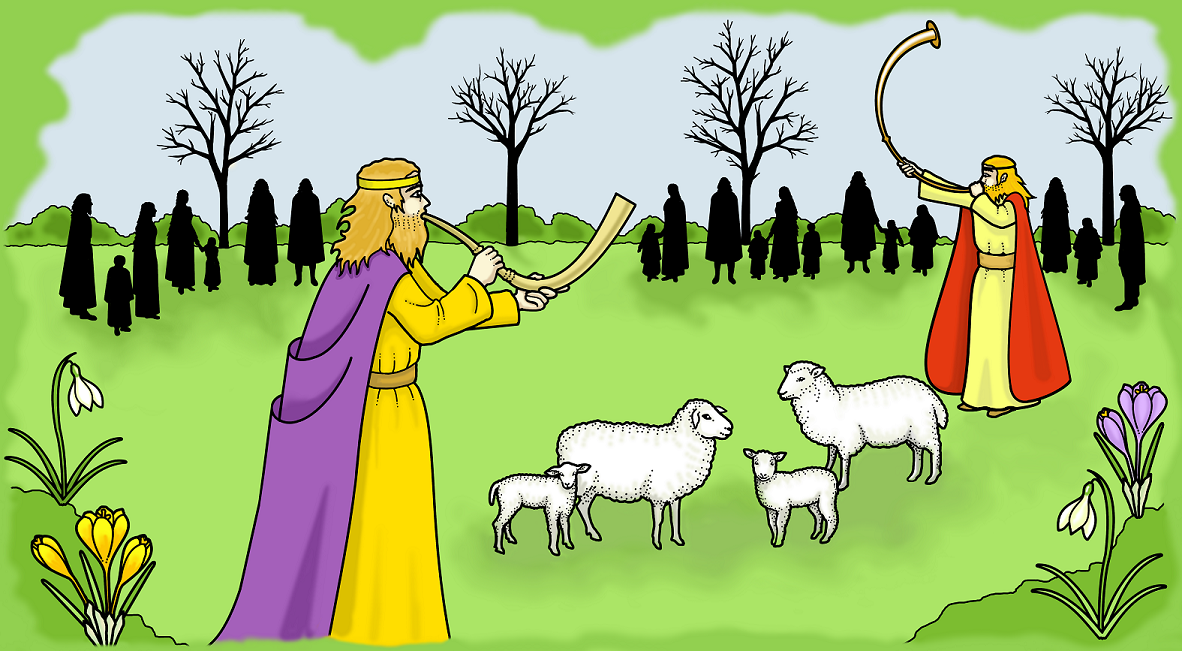 Bhíodh ceithre fhéile mhóra ag na Ceiltigh chun ceiliúradh a dhéanamh ar an athrú ó shéasúr amháin go séasúr eile.
An cuimhin leat céard iad?
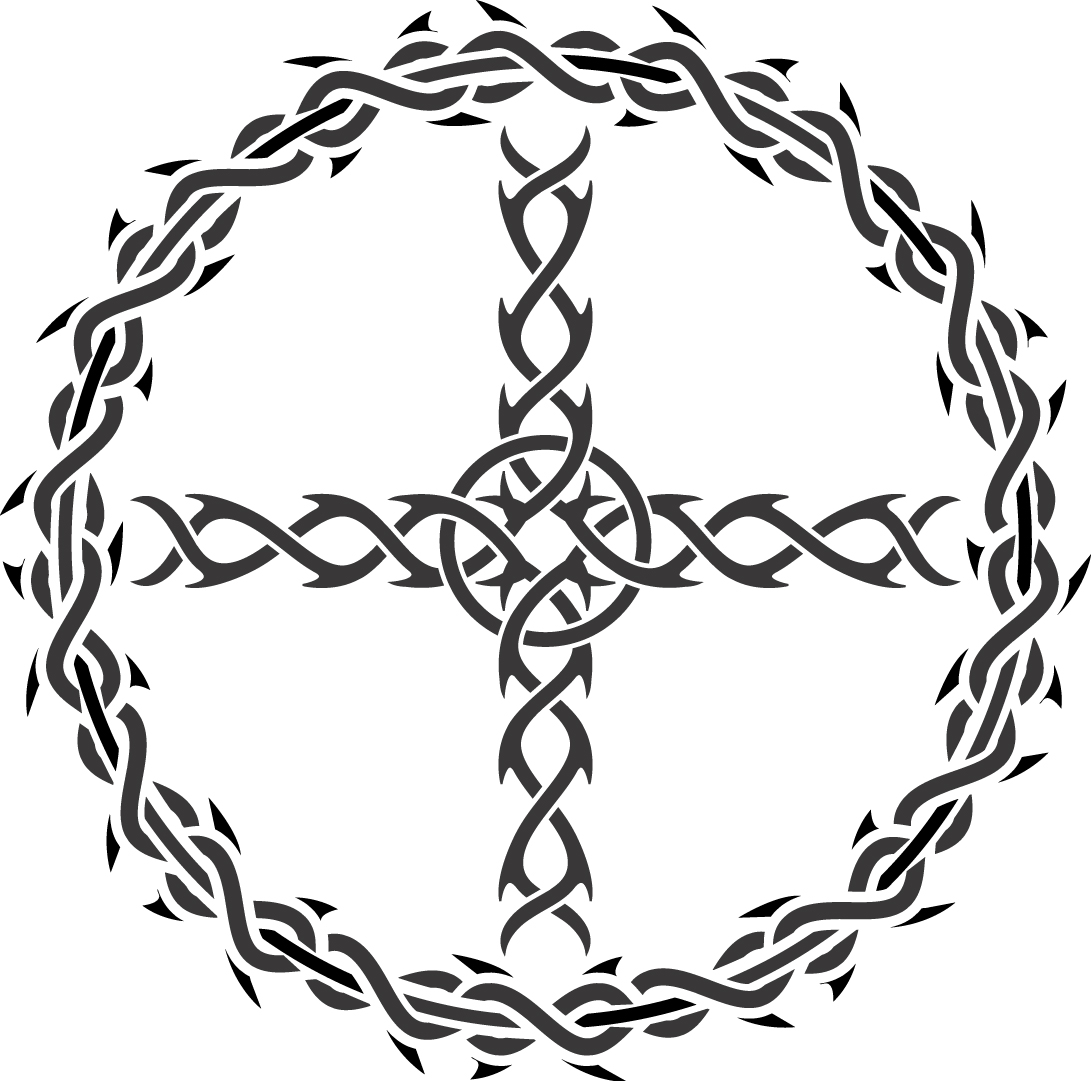 An cuimhin leat cé a bhíodh i gceannas ar na féilte Ceilteacha?
Samhain
Imbolg
Is é an draoi, an sagart págánta, a bhíodh i gceannas ar na féilte.
Bealtaine
Lúnasa
An cuimhin leat an t-ainm atá ar an áit ar thóg Bríd an clochar ar thalamh
Rí Laighean?
Cill Dara
An bhfuil a fhios agat cad is brí leis an bhfocal ‘cill’?
Is é ‘séipéal’ an bhrí atá leis an bhfocal ‘cill’.
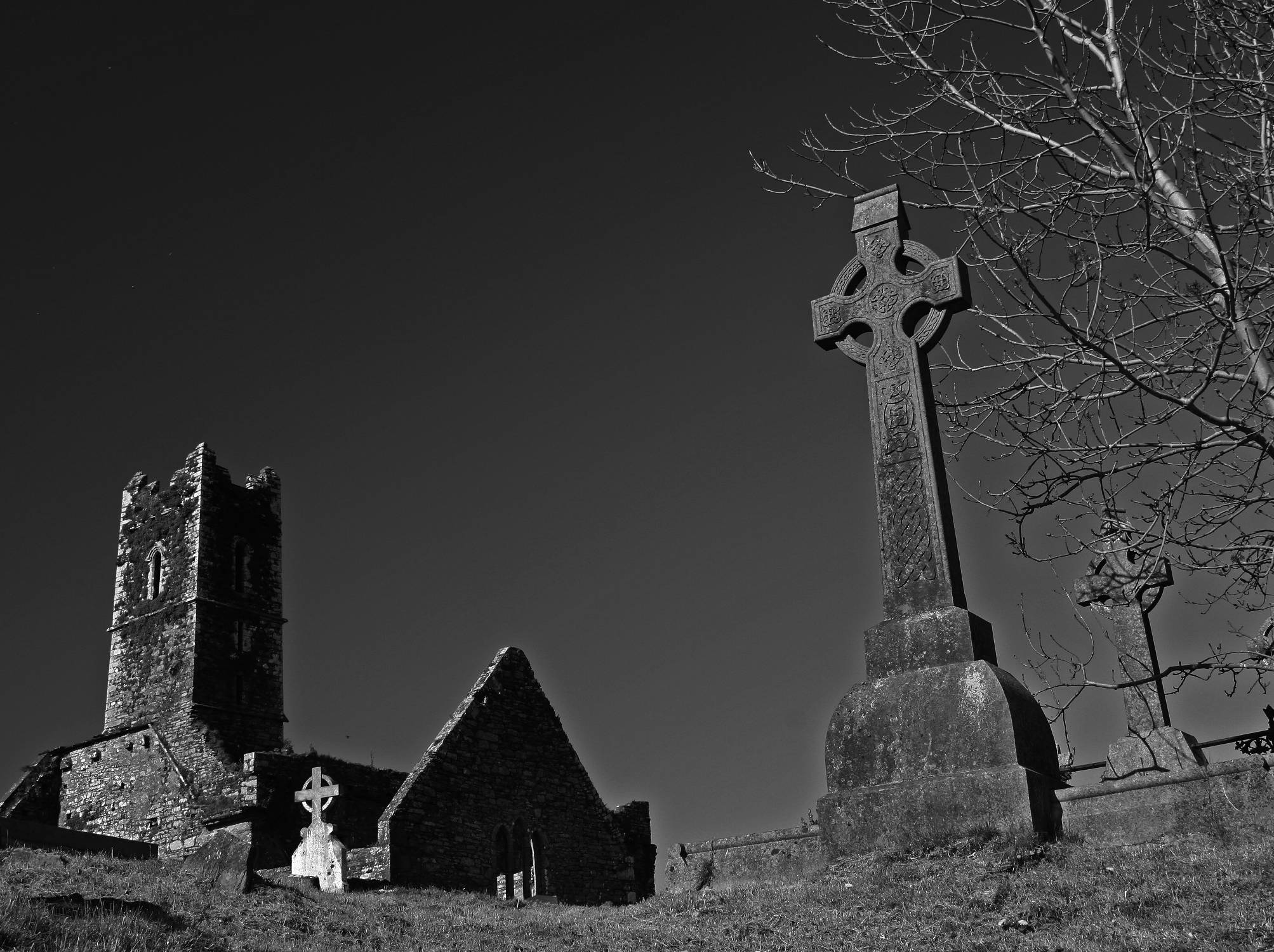 Tá an focal  ‘cill’ i roinnt de logainmneacha na hÉireann. Seo a leanas cuid acu:
Cill Ala
Aimsigh na háiteanna sin san Atlas Bunscoile. An bhfuil logainmneacha i do cheantar nó i do chúige a bhfuil an focal ‘cill’ iontu? Lorg san Atlas iad.
Cill Dara
Cill Orglan
Cill Mhic Réanáin
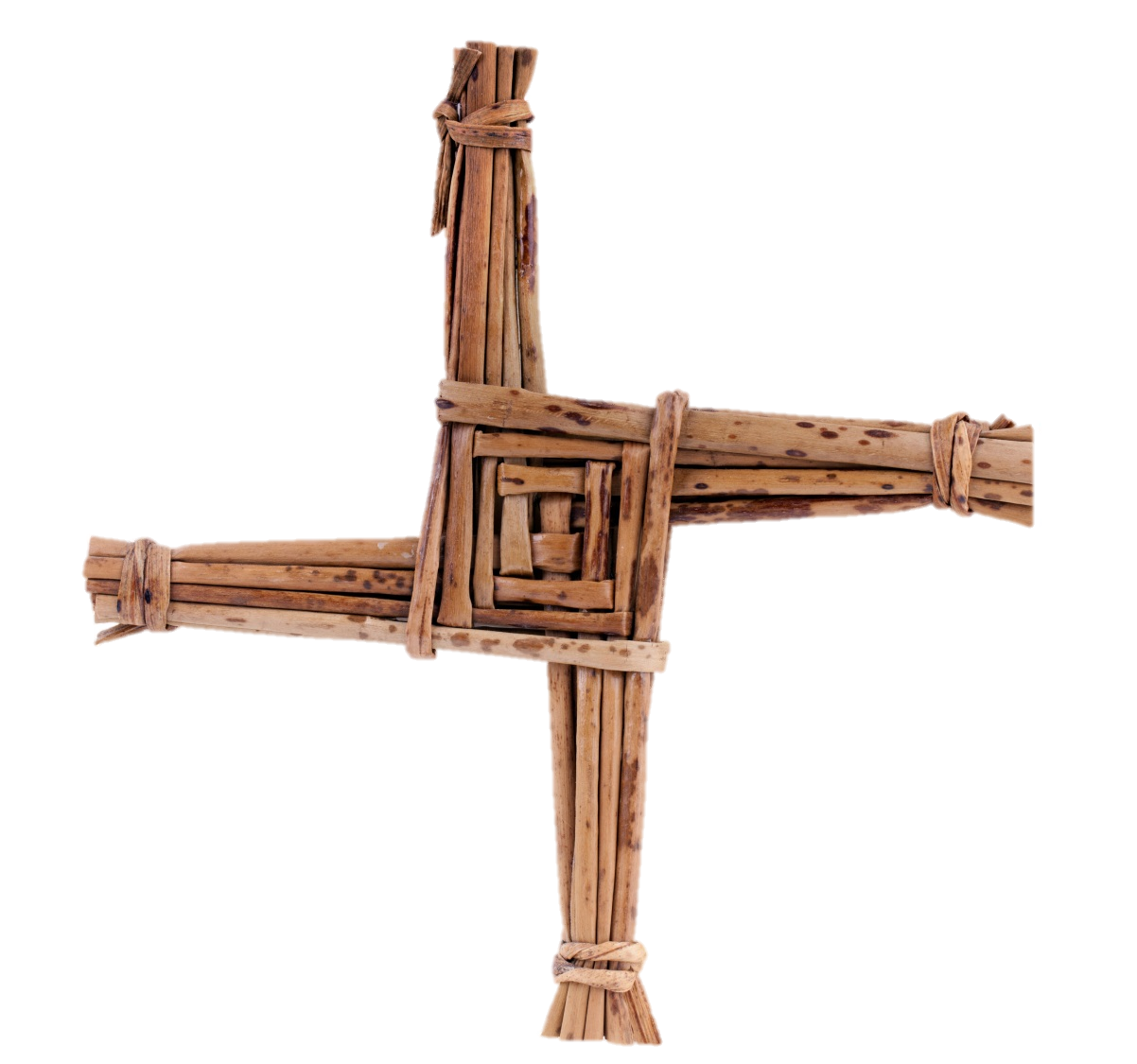 Cros Bhríde a dhéanamh
Ag teastáil
luachair (feagacha) nó giolcacha (timpeall 30 píosa)
siosúr
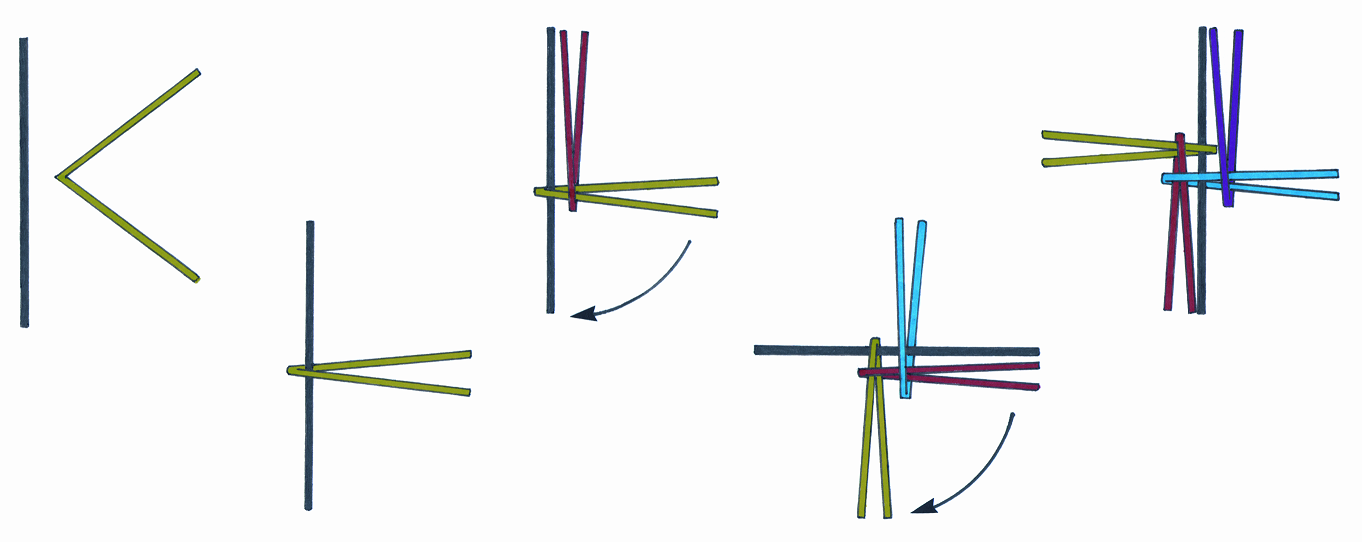 Treoracha
Fill sifín luachra ina dhá leath. Fág sifín luachra amháin
	gan filleadh.
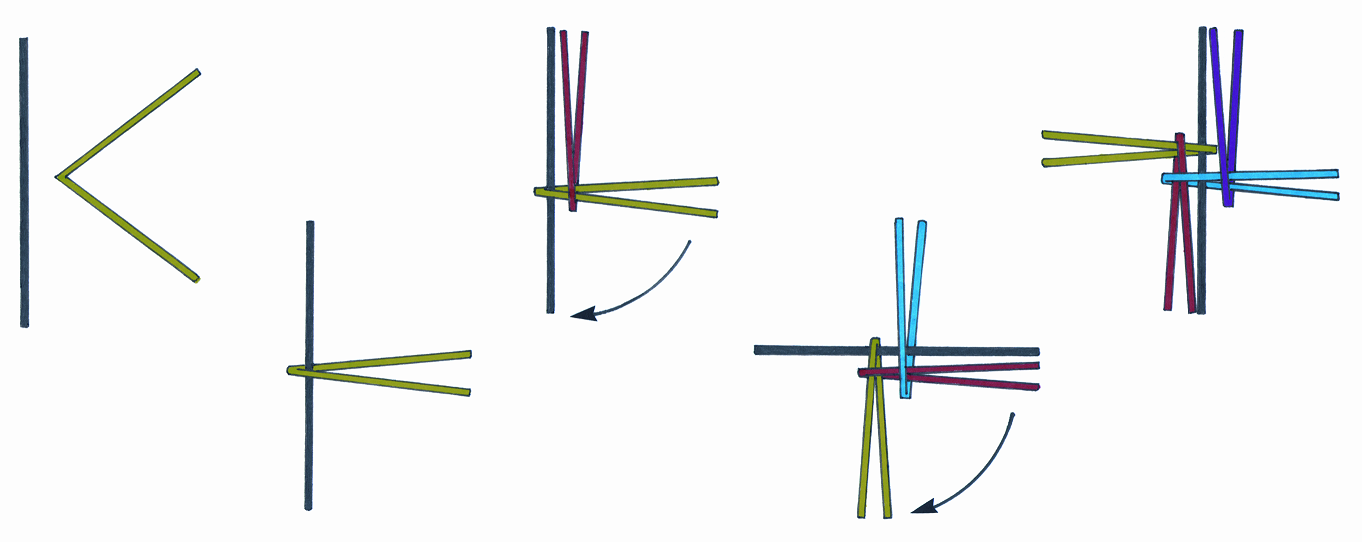 Tóg an sifín nach bhfuil fillte i do lámh agus cuir an sifín atá fillte
	timpeall air.
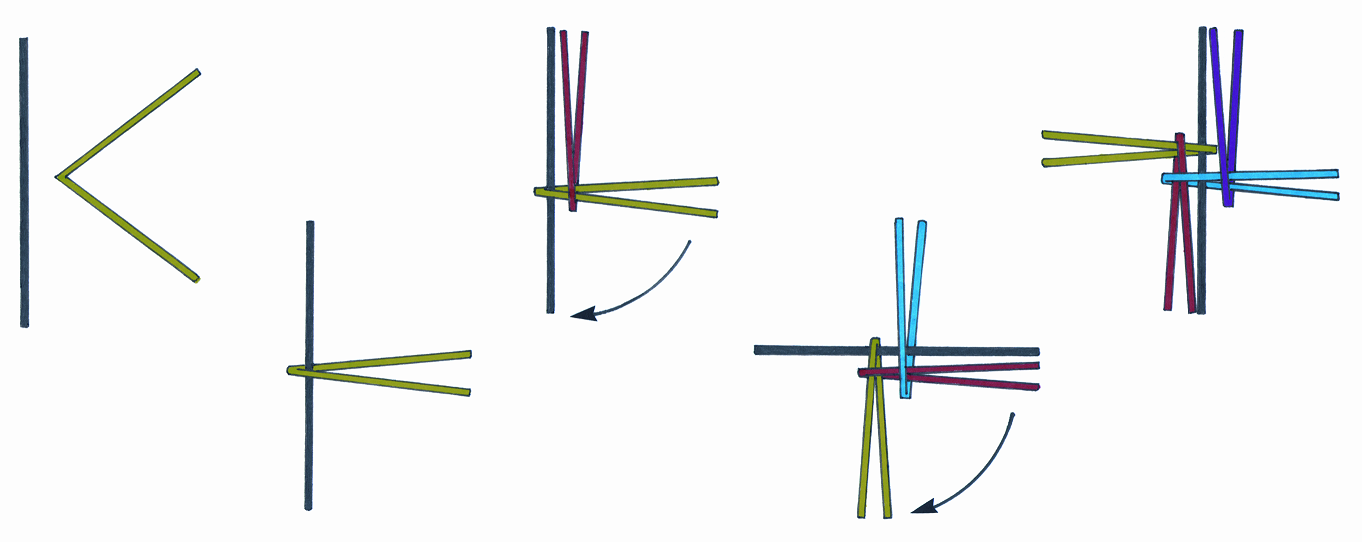 Beir greim ar na sifíní san áit a bhfuil an filleadh agus fill sifín eile luachra trasna orthu. Cas na sifíní 90° ar dheis.
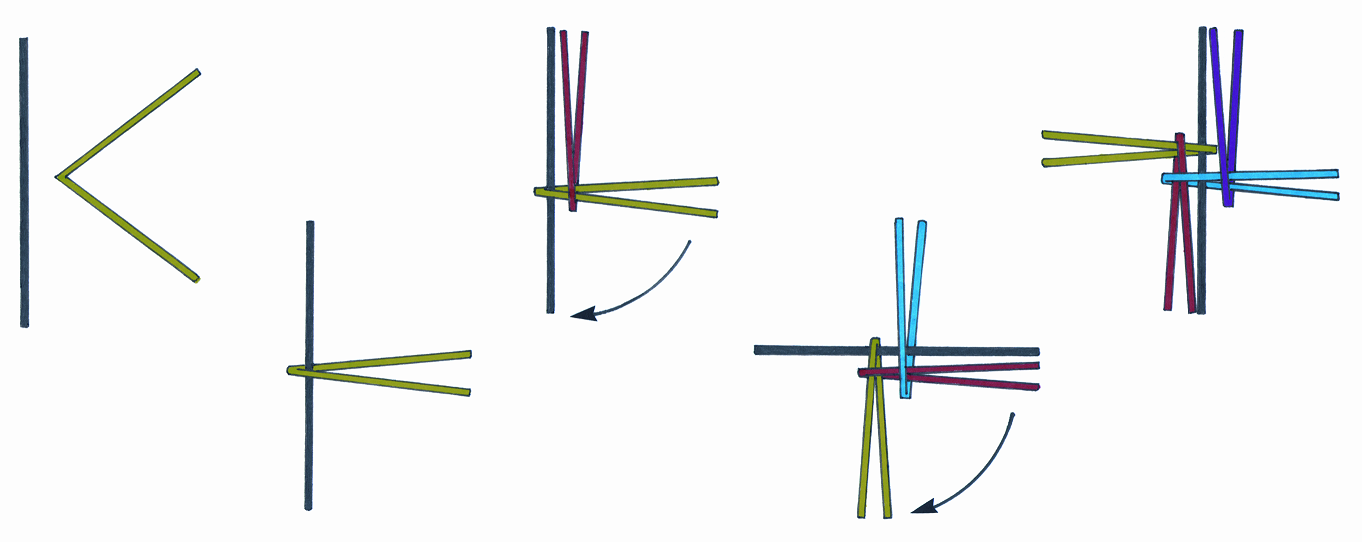 Beir greim ar na sifíní ansin san áit a bhfuil an filleadh agus fill sifín eile trasna orthu. Cas na sifíní 90° ar dheis arís.
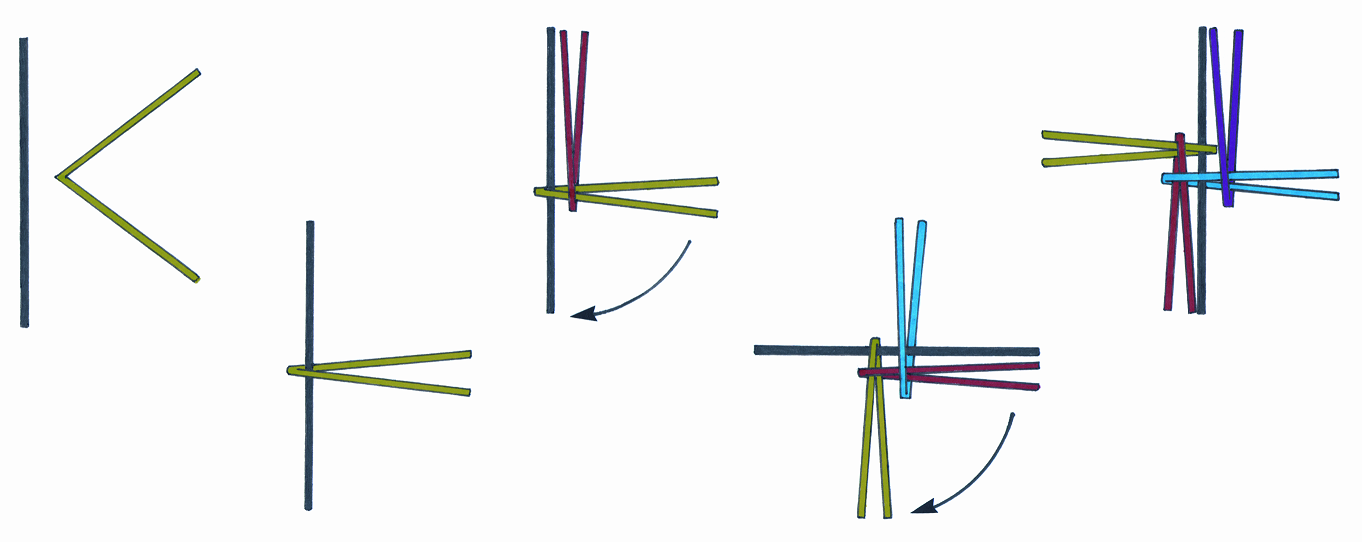 Beir greim ar na sifíní san áit a bhfuil an filleadh agus fill sifín eile trasna orthu.
Lean ort ag casadh na sifíní 90° ar dheis agus ag filleadh sifíní trasna orthu go dtí nach mbeidh fágtha ach ceithre shifín luachra.
Gearr ceithre chos na croise chun go mbeidh siad an fad céanna (timpeall 12cm).
Beir greim ar chos amháin. Fill sifín luachra timpeall ar cheann na coise agus cuir snaidhm air. Déan an rud céanna leis na cosa eile.
Anois tá Cros Bhríde déanta agat!
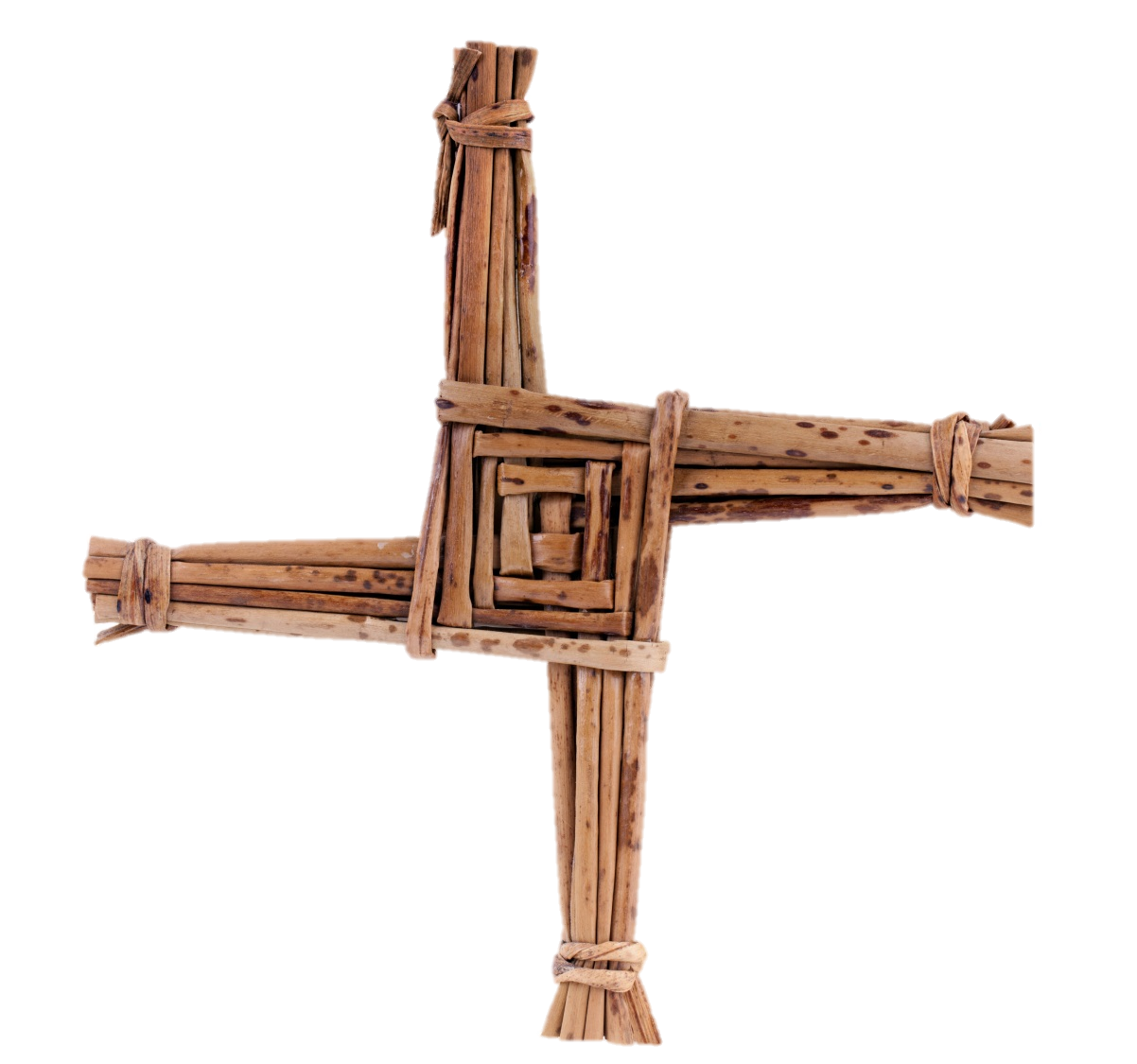 Fíor nó Bréagach?
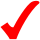 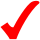 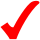 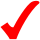 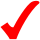 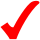 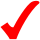 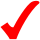 Tuilleadh eolais le fáil ar na suíomhanna seo:

http://www.youtube.com/watch?v=1eDUXepmNLY

http://www.youtube.com/watch?v=zqpJkSfIrAc
Tráth na gCeist
http://www.oswego.org/ocsd-web/quiz/mquiz.asp?filename=MniGhallnaomhbrid
Íomhánna:
Shutterstock
Christine Warner

Rinneadh gach iarracht teacht ar úinéir an chóipchirt i gcás na n‑íomhánna atá ar na sleamhnáin seo. Má rinneadh faillí ar aon bhealach
ó thaobh cóipchirt de ba cheart d’úinéir an chóipchirt teagmháil
a dhéanamh leis na foilsitheoirí. Beidh na foilsitheoirí lántoilteanach socruithe cuí a dhéanamh leis.

© Foras na Gaeilge, 2014

An Gúm, 24-27 Sráid Fhreidric Thuaidh, Baile Átha Cliath 1
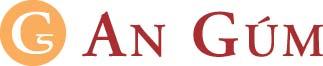